スキマ時間を活かして、いつもの家事が仕事になる！
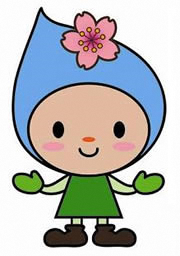 羽村市生活支援
家事ヘルパー・家事サポーター
養成研修 受講生募集
受講料 無料
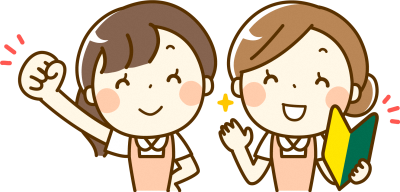 高齢者宅で家事をサポートするボランティアを養成する研修です。
あなた自身や、ご家族の介護に備えて、日常生活のちょっとした手助けや、やさしい対応が身に付きます。
実体験に基づいた講義を担当する講師陣
介護現場経営者・責任者・医師・大学教授が講師を務めます！
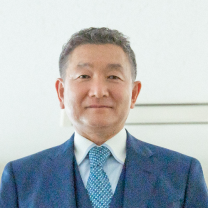 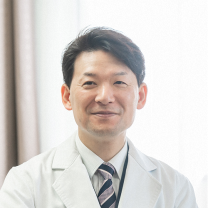 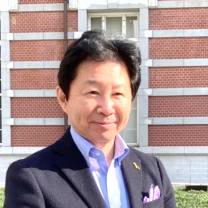 介護の基礎が短期間で身に付くカリキュラム
株式会社Ｏｎｅ ｔｏ Ｏｎｅ福祉教育学院　代表取締役
埼玉医科大学 客員教授
根津 良幸　氏
株式会社One to One福祉教育学院　講師育成指導部長
元老人福祉施設 施設長
玉田 拡之　氏
埼玉医科大学 副医学部長
小山 政史　氏
講師の貴重な経験・体験が聞けて、楽しく学べます
日　時
会　場
対　象
定　員
申込期間
羽村市コミュニティーセンター２階 第一研修室
市内で活動できる１８歳以上の方
１０人
令和５年12月１日(金) ～ 令和６年１月19日(金)まで
令和６年２月７日(水)、１４日(水)、２１日(水)
午前９時３０分～午後４時（全３日）
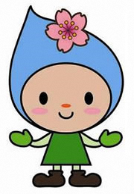 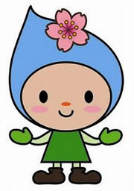 羽村市高齢福祉介護課　介護予防・地域支援係
☎　０４２－５５５－１１１１　（内線１９７）
土・日・祝日を除く、８：３０～１７：００
家事ヘルパー
訪問介護事業所が提供している身体介護を除く清掃・洗濯・買い物・調理などの日常生活支援を行います。
家事サポーター
羽村市社会福祉協議会・羽村市シルバー人材センターにボランティアとして登録し、高齢者宅で清掃・洗濯・買い物・調理などの家事援助を行います。
カリキュラム
日　時
オリエンテーション
内　容
家事サポーター研修
２月７日（水）
９：３０～１６：００
介護現場の理解
高齢者と健康
家事ヘルパー研修
認知症に伴う心と体の変化と日常生活　等
日常生活支援事業における生活支援
２月１４日（水）
９：３０～１６：００
※家事サポーター研修
　は１４時まで
家族への支援
高齢者の栄養・衣生活・居住環境への支援　等
２月２１日（水）
９：３０～１６：００
介護におけるコミュニケーション
職業倫理
個人情報保護
各日１時間の昼休憩があります
３日間のうち９時間の研修が家事サポーター研修となります
介護職の安全　等
【その他】

〇この研修は家事をおこなうボランティアを養成することを目的としています。
〇昼食は各自で用意するか、近くのレストラン等をご利用ください。（研修会場での飲食は可能です。）
〇各研修の修了者は、「家事サポーター」又は「家事ヘルパー」として、市の台帳に登録されます。
〇従事者として働く場合は、事業所・協力団体（羽村市社会福祉協議会、羽村市シルバー人材センター）にも登録していただきます。
〇令和５年度末にフォローアップ研修を予定しています。
申込先　羽村市福祉健康部高齢福祉介護課 介護予防・地域支援係
０４２－５５５－１１１１（内線１９７）
s304200@city.hamura.tokyo.jp
【電話】土・日・祝日を除く平日午前８時３０分から午後５時まで
【メール】　件名「家事ヘルパー・家事サポーター研修申込」
本文「氏名・住所・連絡先」を記入